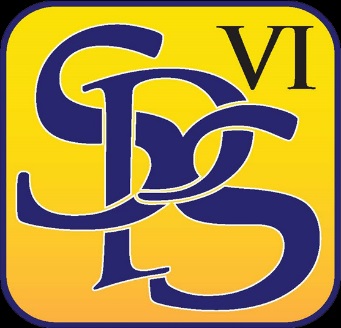 Further Education Evening
Overview
Why A Levels?

How do A Levels work?

Applying to Sixth Form

4.  Which A Levels?
 
5.  Are A Levels worth it?
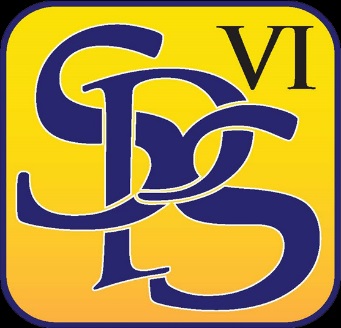 Further Education Evening
1. Why A Levels?
They are highly valued by employers, universities and colleges

They have been used as a benchmark to judge student ability for over 60 years

They remain the ‘gold standard’ of Level 3 qualifications

They provide an opportunity to think deeply about your subject, satisfy intellectual curiosity, and engage with like-minded students
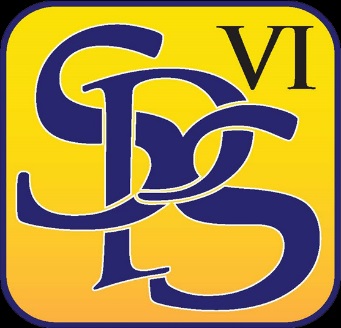 Further Education Evening
2. How do A Levels work?
A Levels have changed since 2014: 
	- All subjects now involve terminal assessment, i.e. all exams after two years
	- The AS Level still exists, but as a standalone qualification

Assessment by exam has increased, and coursework has all but disappeared from AS Level. (There are some exceptions to this, such as Art and Music.)

The practical component of Science A Levels (Biology, Chemistry and Physics) no longer counts towards the final grade. There will be a separate Pass/Fail judgement.
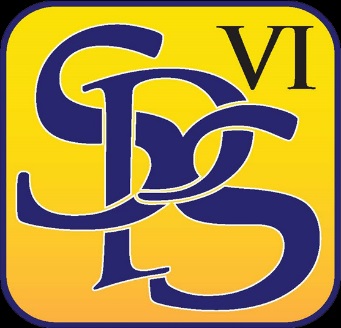 Further Education Evening
2. How do A Levels work?
Some qualifications have not been reformed. Subjects which have disappeared from the Sweyne Park curriculum are Creative Writing and IT. General Studies and Critical Thinking have also disappeared. 

The standard route through the Sixth Form is now three A Levels rather than four, with the EPQ taking the place of the discontinued fourth subject at AS Level.
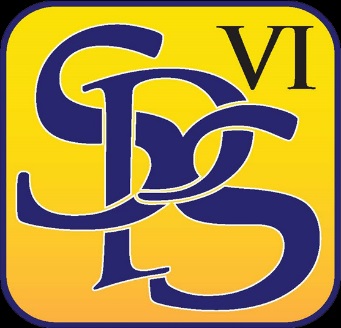 Further Education Evening
2. How do A Levels work?
All Sweyne Park Sixth Form students will be entered for the AS Level in all subjects

Other local Sixth Forms vary in their policy on AS Levels

We believe in the AS Level as…
	… a means of exam practice at the halfway stage 
	… a reliable indicator of A Level performance 
	… a secure basis for a predicted grade for university applications
	… a more flexible and personalised route through the A Level curriculum
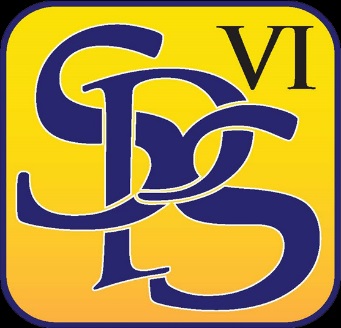 Further Education Evening
3. Applying to Sixth Form
Almost all Sixth Forms have an entry threshold

All students should aim for Grade 5 and above in all their subjects. We will provide further details on Sixth Form Open Evening. 


Most schools also have individual subject entry requirements

At Sweyne Park, we require Grade 7 to study Maths and Science A Levels, and Grade 6 to study English Language and/or English Literature and Modern Languages. (Some other subjects also have minimum entry thresholds.)
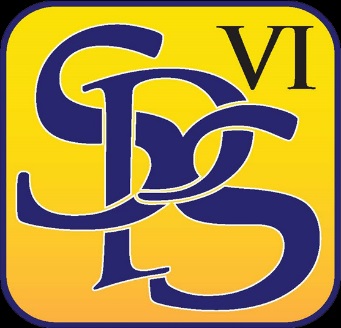 Further Education Evening
3. Applying to Sixth Form
The application window for the Sweyne Park Sixth Form opens on Friday 10 November, immediately after Open Evening.

The application deadline is Friday 8 December.

All applicants to the Sweyne Park Sixth Form will be given a guidance meeting with a member of the Sixth Form team or a member of the Senior Leadership Team.

The Sweyne Park Sixth Form Induction programme runs from 10-12 July. These dates have been chosen in order to allow you to attend other induction programmes.
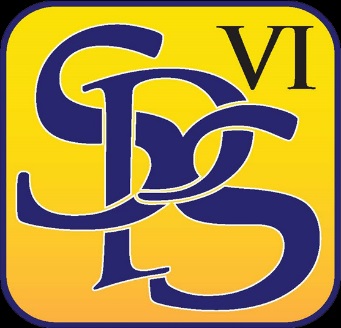 Further Education Evening
4. Which A Levels?
How should I choose my A Level subjects?

Choose a subject you have enjoyed in the past

Choose a subject for which you have a genuine intellectual curiosity

Choose a subject you need for your chosen university course or career path

Choose a subject you think will suit your strengths
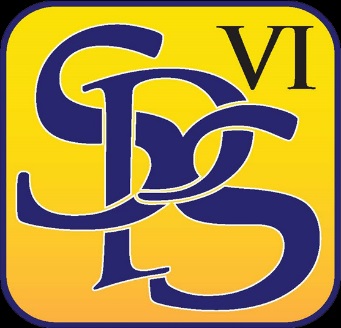 Further Education Evening
4. Which A Levels?
How should I NOT choose my A Level subjects?

Do not choose a subject on the basis of which teacher(s) you think you will have

Do not choose a subject based on friendship groups

Do not choose a subject you think ‘will be good for you’
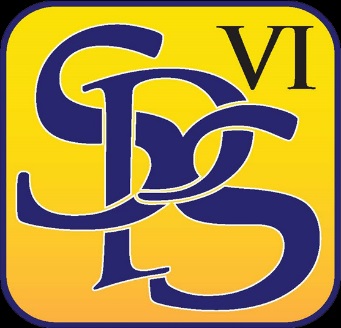 Further Education Evening
4. Which A Levels?
Other things to consider…

All subjects are considerably more difficult at A Level than they are at GCSE

Do your research. There are many misconceptions about subjects required for courses and careers. 

Do not take an uninformed risk
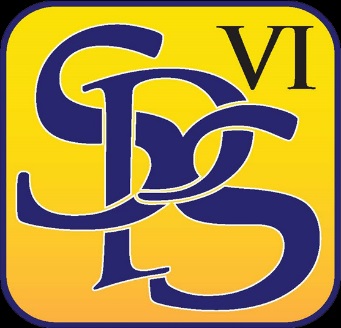 Further Education Evening
4. Which A Levels?
And most importantly…

 The final choice must be yours, and yours alone
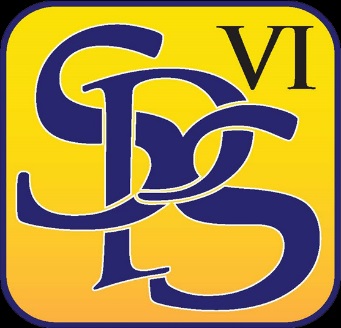 Further Education Evening
4. Which A Levels?
Which subjects will give me the greatest number of options?

The Russell Group of facilitating subjects are the most commonly sought:

	Maths and Further Maths		English Literature
	Chemistry				Geography
	Biology				History and/or Politics
	Physics				Modern Languages
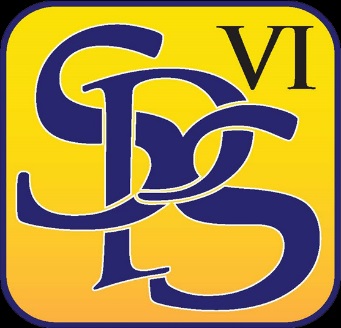 Further Education Evening
4. Which A Levels?
Which subjects are prerequisites for university courses?
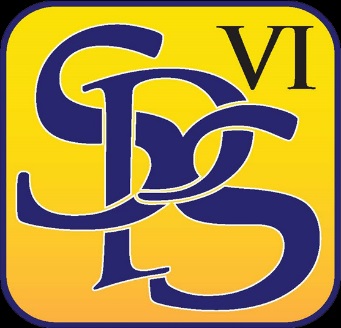 Further Education Evening
4. Which A Levels?
Which subjects are prerequisites for university courses?
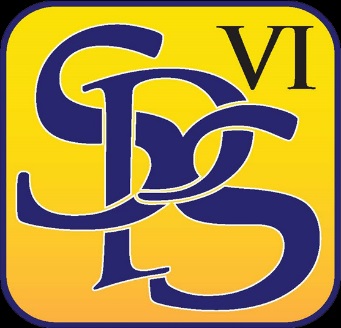 Further Education Evening
4. Which A Levels?
Which subjects are prerequisites for university courses?
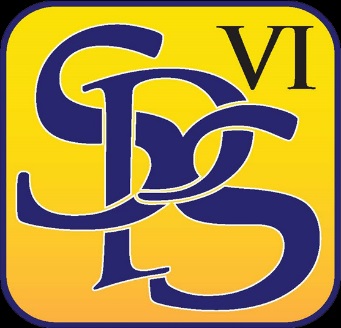 Further Education Evening
5. Are A Levels worth it?
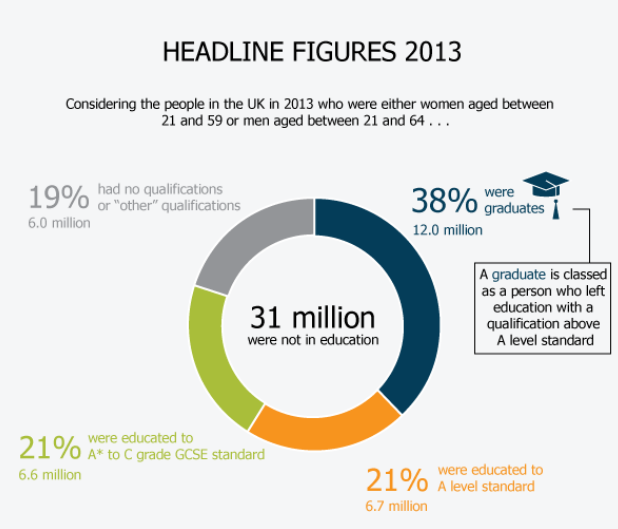 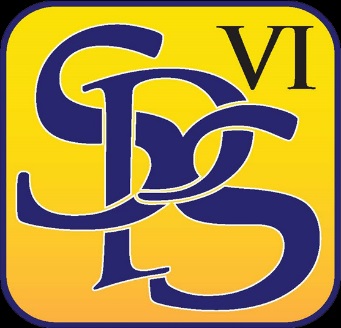 Further Education Evening
5. Are A Levels worth it?
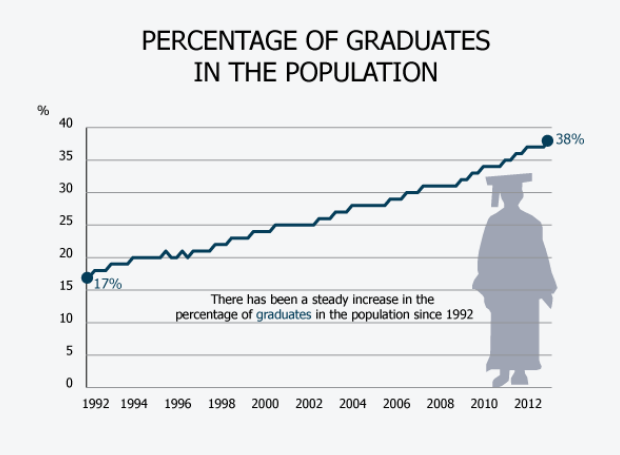 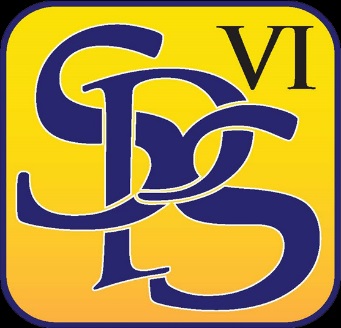 Further Education Evening
5. Are A Levels worth it?
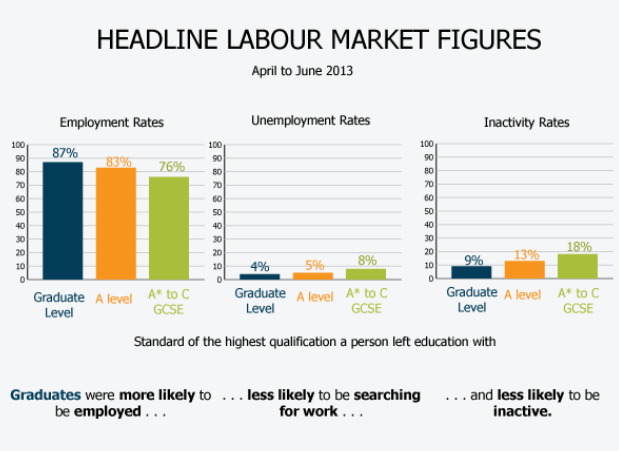 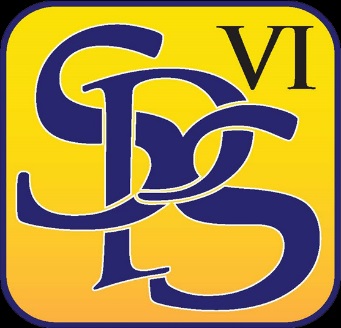 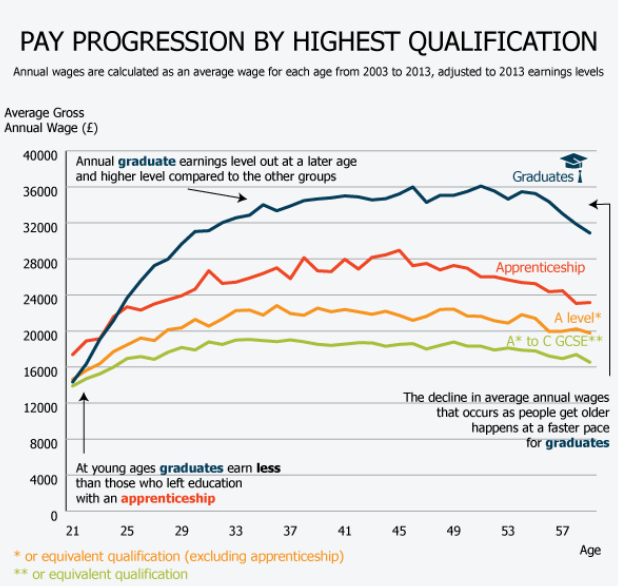 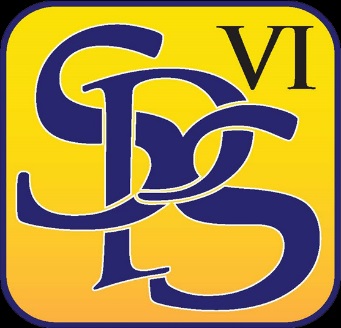 Further Education Evening
5. Are A Levels worth it?
YES!

Male graduates earn on average 28% more than male non-graduates, equivalent to £168,000 over a lifetime’s earnings

The equivalent figures for female graduates are 53% and £252,000
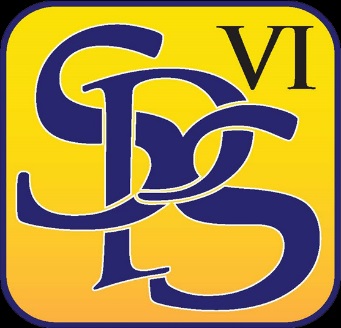 Further Education Evening
And finally…

Know what you want to study? – Research the entry requirements

Not sure yet? – Keep your options open!

GCSE results matter

Aim for a balance

Make sure you know why you are choosing your subjects